VUMC Core Managers Meeting
iLab & Workday Integration
March 14, 2023
iLab and Workday Integration
iLab Cutover Planning & Monthly Close Schedule
Transition Best Practices & Resources
Q & A
NIH Data Management & Sharing Policy
Environmental Sustainability
Stronger together:  Call to Action
Agenda
Today’s meeting will be recorded and published to the OOR website.
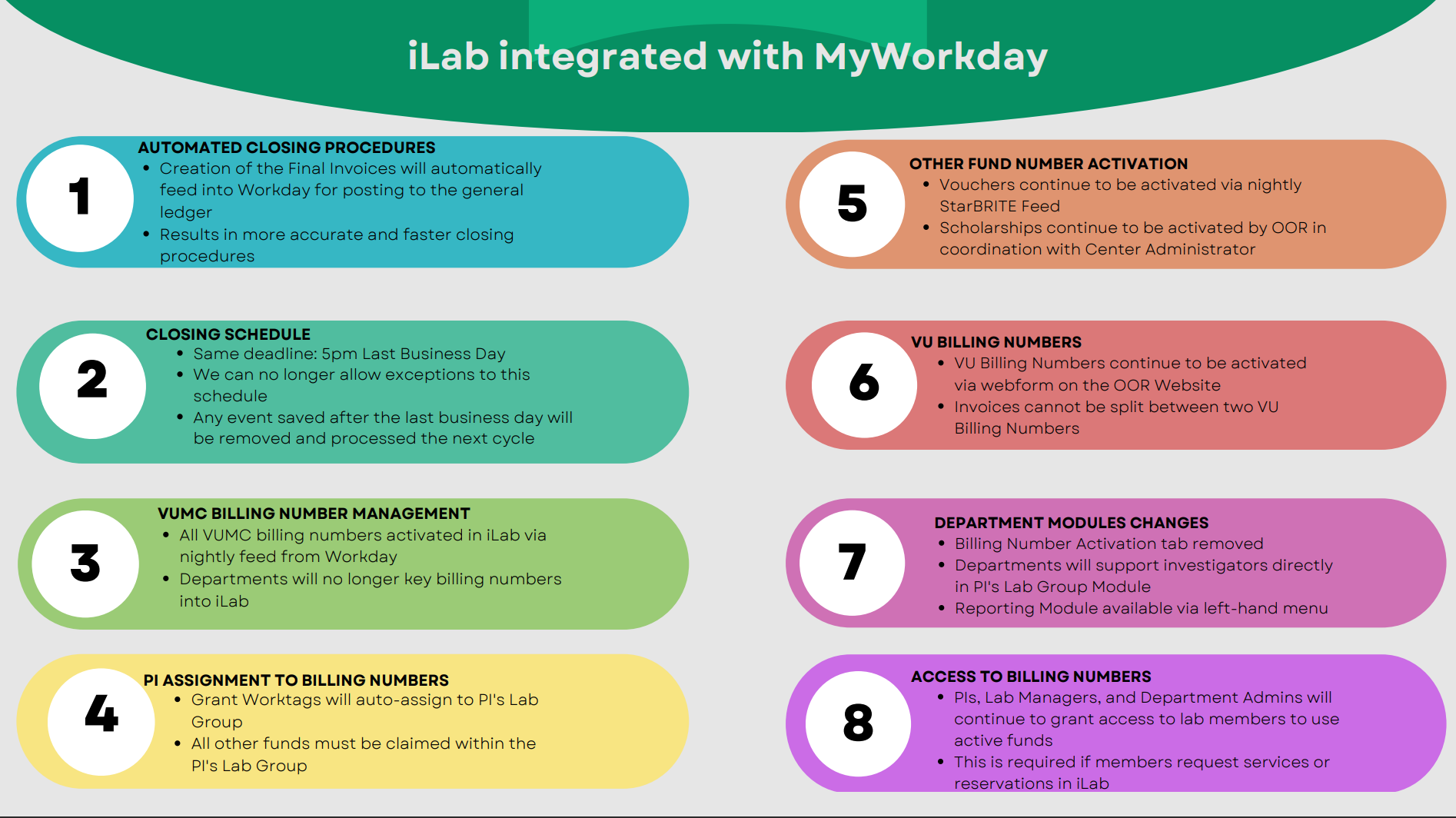 iLab Cutover Planning & Close Schedule
iLab will be unavailable from 10:00 a.m. on Saturday, April 1st to 1:00 p.m. on Sunday, April 2nd. 
March 2023 billing events must be created by March 29th.
Billing events saved after the last business day of the month will not be processed until the following month.
All legacy Cost Centers expired 3/31/2023
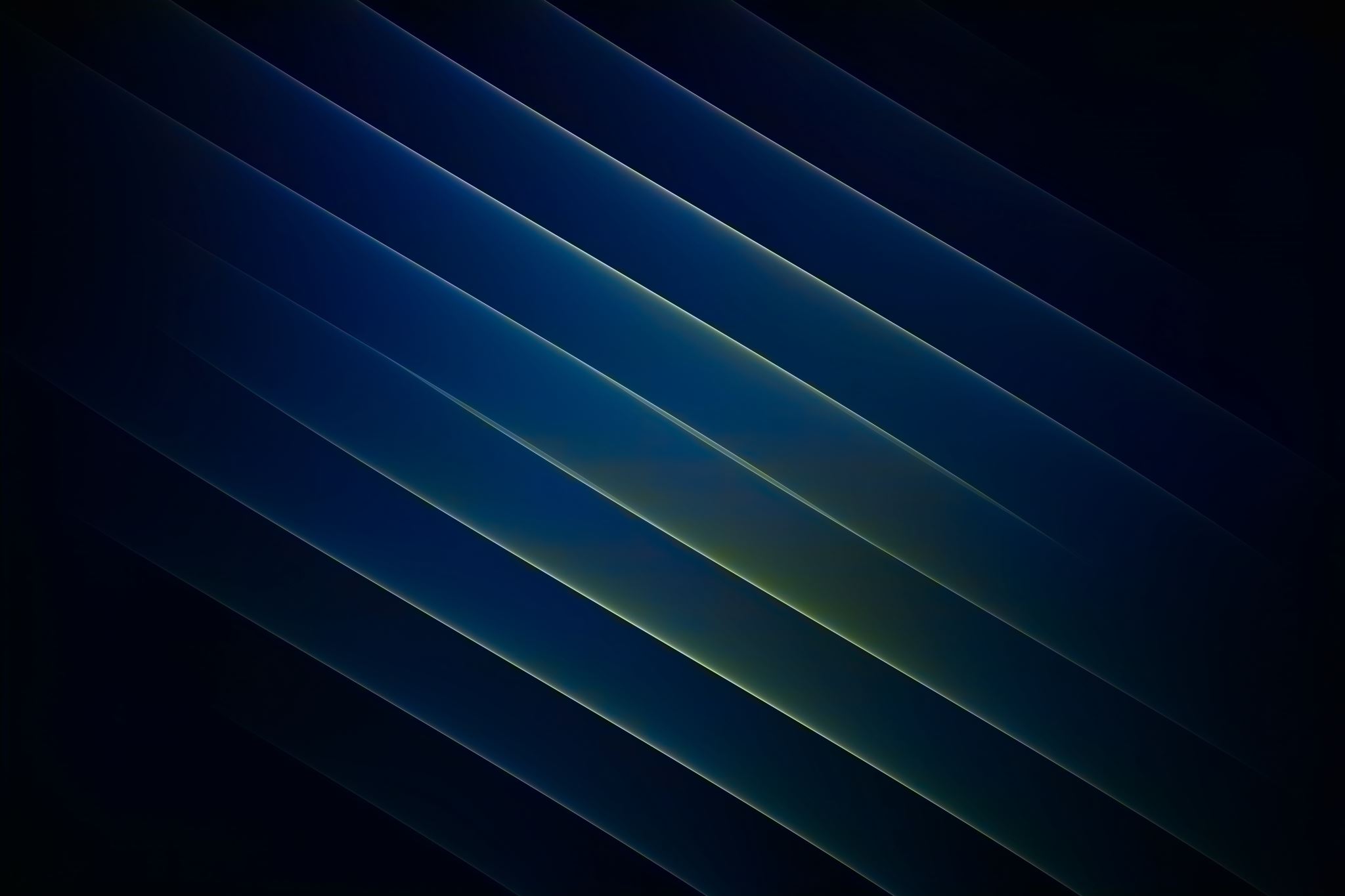 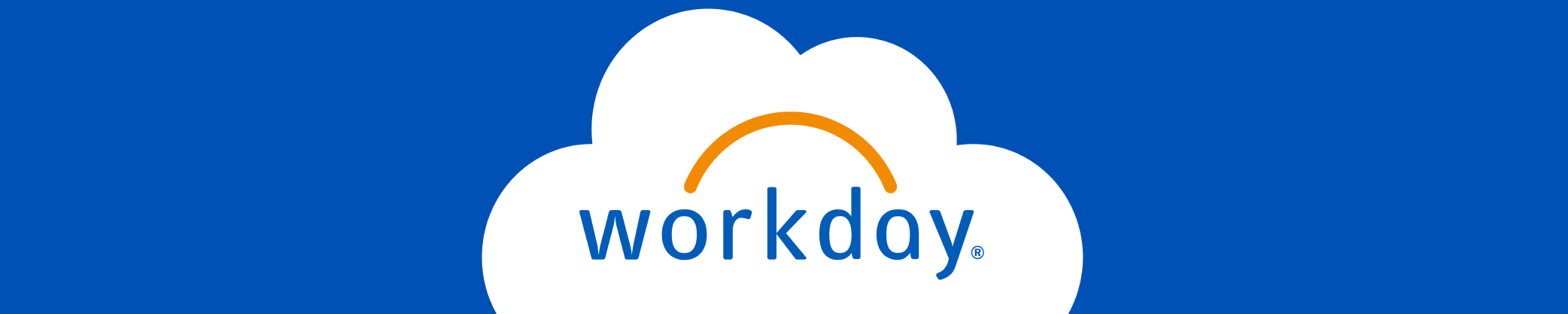 Resources
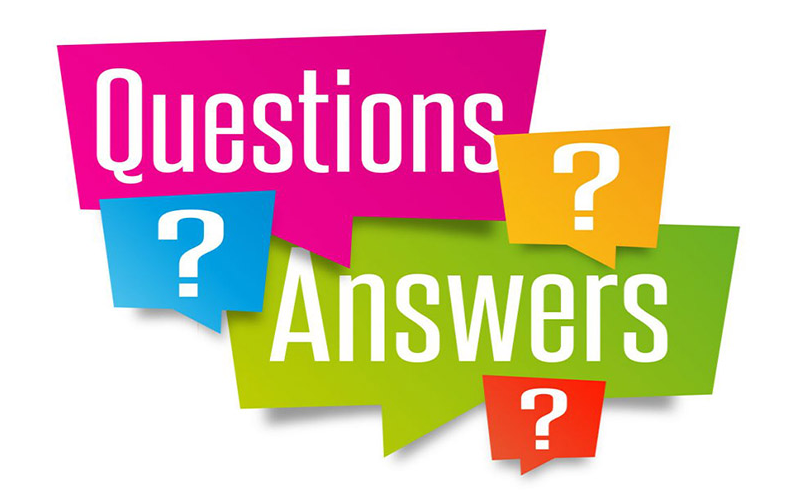 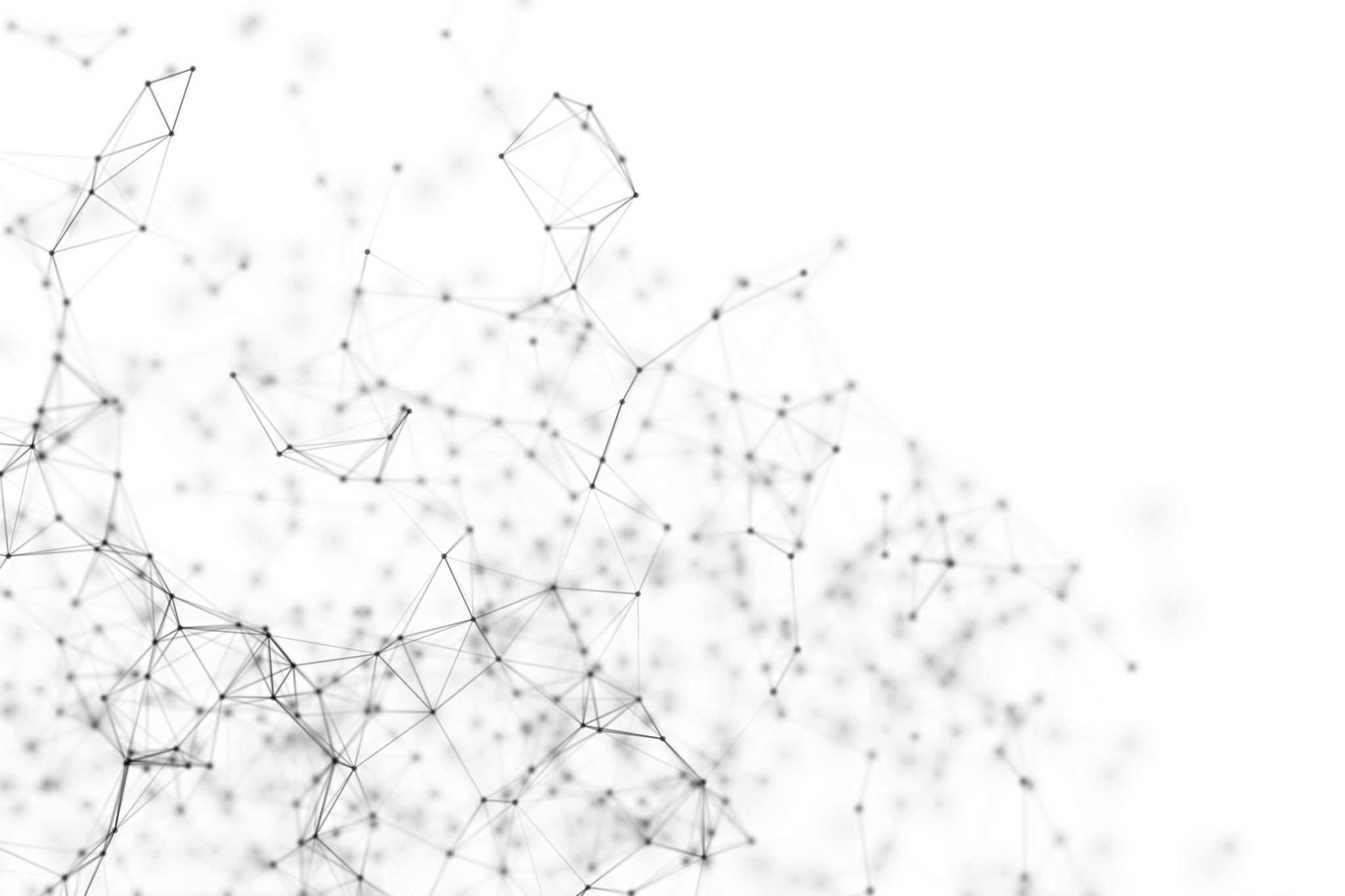 2023 NIH Data Management & Sharing (DMS) Policy
Implications for Cores
2023 NIH Data Management & Sharing (DMS) Policy
All NIH awards expected to generate scientific data must now submit and follow a data management & sharing plan
Note: does not apply to infrastructure/equipment grants

Data sharing is required for most types of research
Data should be shared ASAP (upon publication or end of award period)
*Data costs allowable in budget
https://sharing.nih.gov/data-management-and-sharing-policy
Supporting best practices in data management
Cores already exemplify rigor, reproducibility and transparency in experimental design and data production

Cores can further support investigators in their data management and sharing efforts by maintaining clear & accessible Core data policies and sticking to them

Cores should:
Define what constitutes data (& metadata)
Have clear policies/procedures for data transfer
Have clear policies/procedures for data retention and deletion
Describe any long-term data storage and/or sharing services and associated costs
Adhere to the policies they set in place
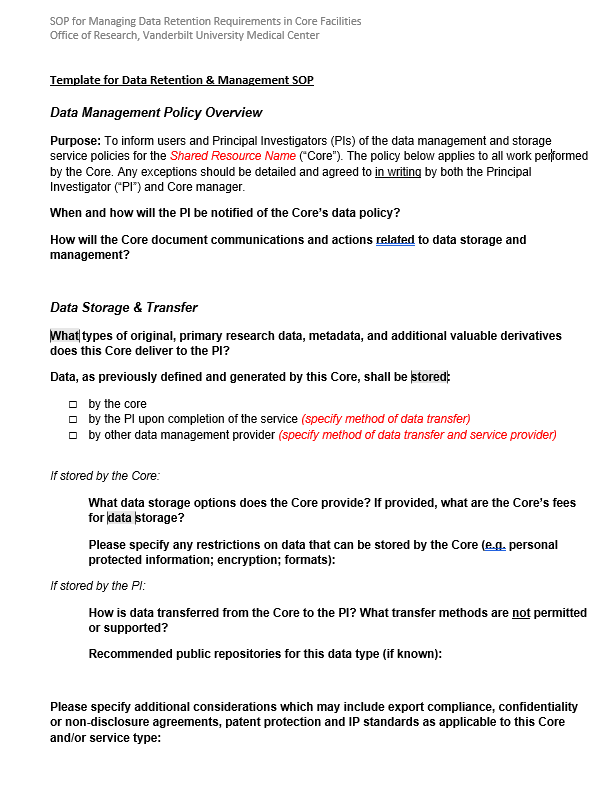 Core Data Management SOP
Each Core should describe its data policies/practices in a published Data Management SOP

OOR template helps Core leaders think through data management considerations and create a <2 page Data Management SOP

Each Core should submit a filled template to OOR by September 30
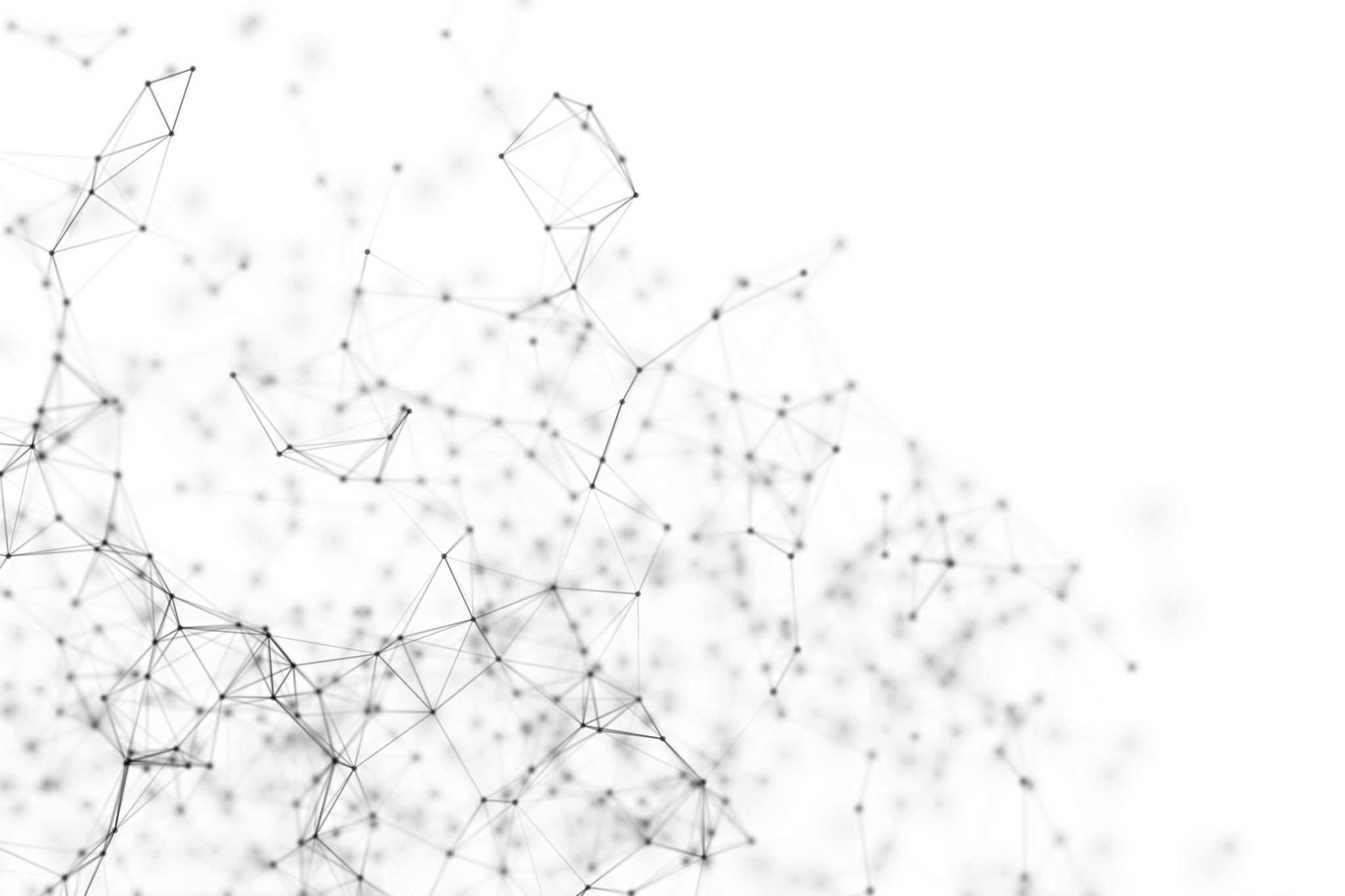 Environmental sustainability
Opportunities for Cores
Cores Lead the Way in Sustainability
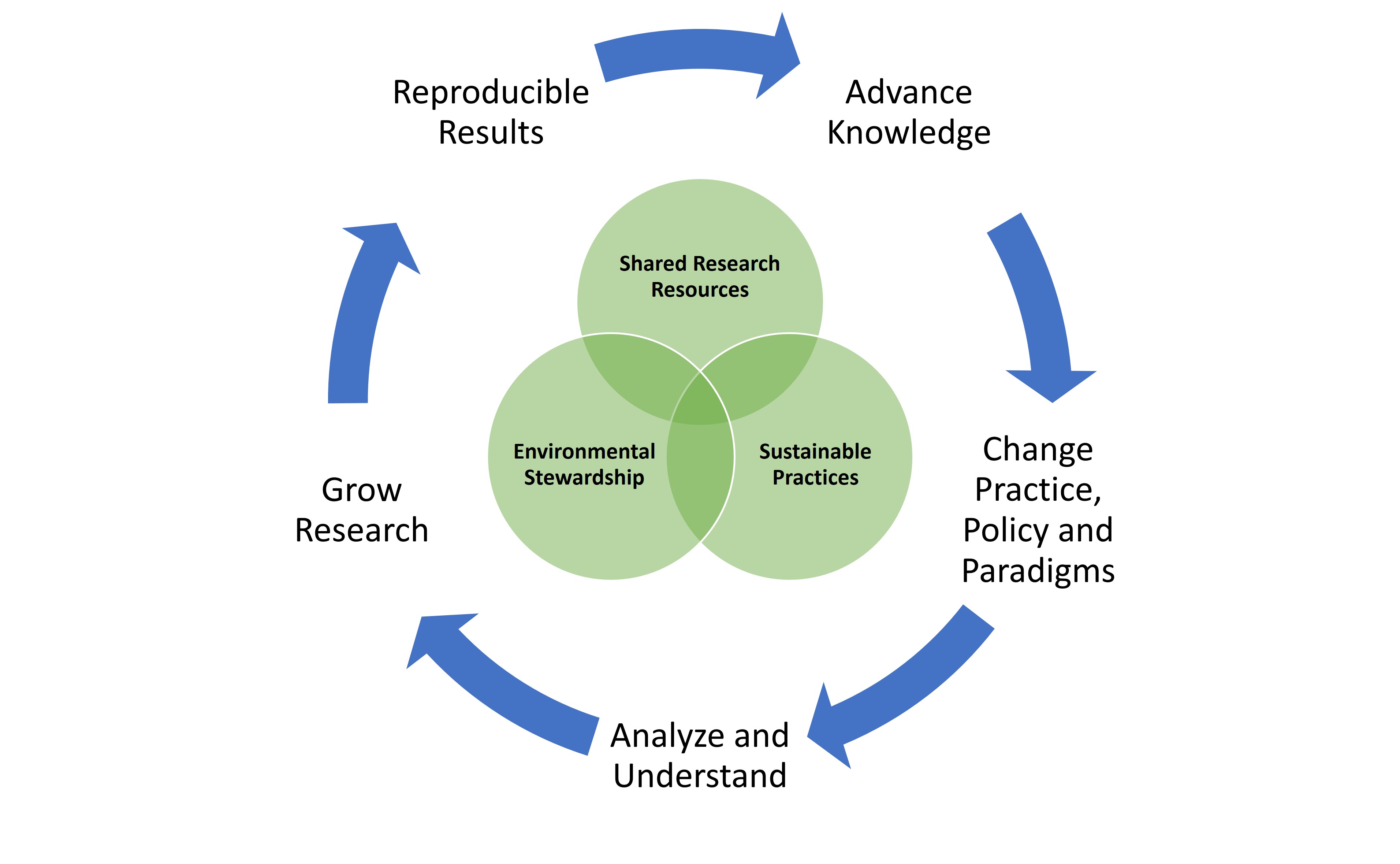 Expertise + rigor + economies of scale 
= Effective and ethical resource use 
= Lower costs and environmental impact

Cores already help address the environmental impact of science through rigorous, reproducible, and sustainable conduct of research (JBT 2023)

Find additional ideas for “greening” your lab at: www.vumc.org/oor/research-sustainability
Meyn, et al. 2023
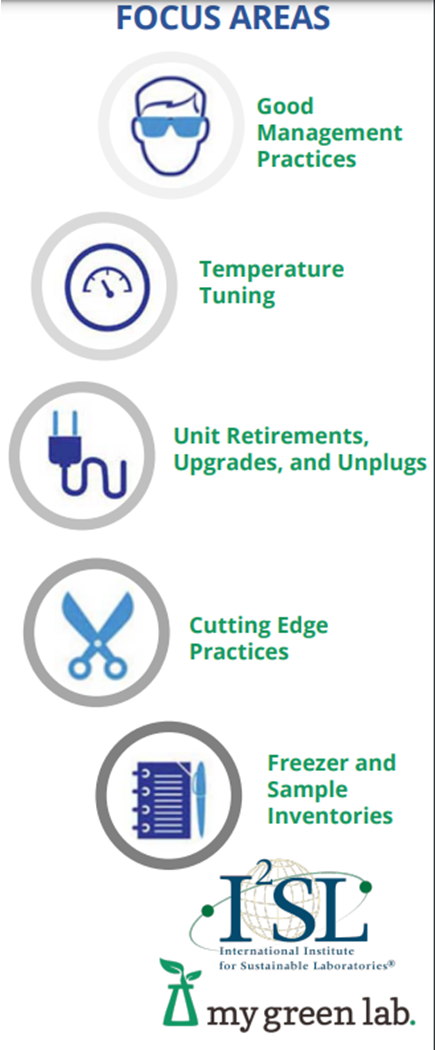 The I2SL + My Green Lab Freezer Challenge promotes best practices in cold storage to promote energy efficiency,   sample integrity, and sample access.
Earn points for: clearing out old samples, tuning temperatures, using high-density storage, cleaning filters/coils, clearing frost, barcoding inventories, recruiting a friend…
Sign up, get a scoresheet, and record any actions taken to optimize your Core’s cold storage practices. Retroactive to 8/1/22!
Submit your scoresheet by 7/1/23: https://www.freezerchallenge.org/ 
Awards given to labs & institutions
Top-scoring VUMC Core or research lab will be recognized with an official announcement and a group lunch!
Contact amy.f.martinez@vumc.org or see https://redcap.link/9fh2zoda for instructions on entering VUMC’s contest
Up for some friendly competition?
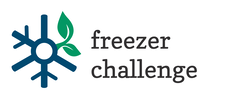 https://www.freezerchallenge.org/
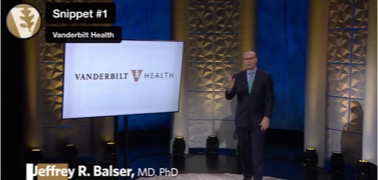 Stronger together:  Call to Action
https://www.vumc.org/elevate/stronger-together-1 

VUMC finances have been strained post-pandemic (e.g., high cost of travel nurses, industry exits, maxed-out hospital capacity).
Our labor costs increased by 30%, while revenue growth <5% each year. 

We must still maintain/update facilities, replace outdated equipment, add new clinic space while still supporting research and training missions. 

Goal: Reduce our spending by 6% without furloughs or layoffs.
We need your help to identify solutions to help us reduce costs and operate more efficiently. The best ideas come from all of us! 

Send your ideas to s.meyn@VUMC.org: 
What opportunities do you see in your daily work for VUMC to save money and be more innovative/smarter in how we operate? 

Do you have other ideas for reducing costs or operating more efficiently at VUMC?